Välkommen!


Kaffe ..........................................................	20:-
Te ...............................................................	15:-
Läsk/Mineralvatten (33cl)............................	20:-
Festis ..........................................................	15:-
Smörgås ......................................................	20:-
Frukt ...........................................................	10:-
Kaka ...........................................................	20:-
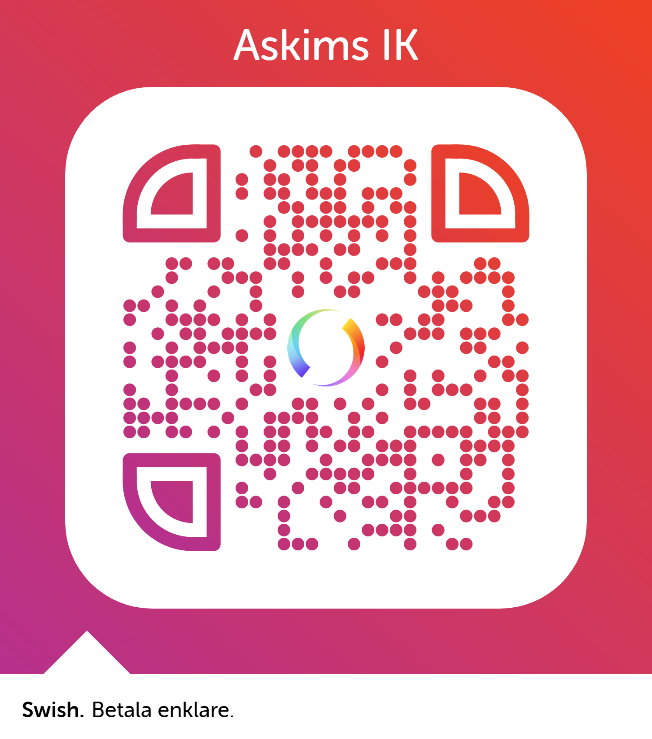 Swish:Ert nummer
Ert namn


	  Tack!
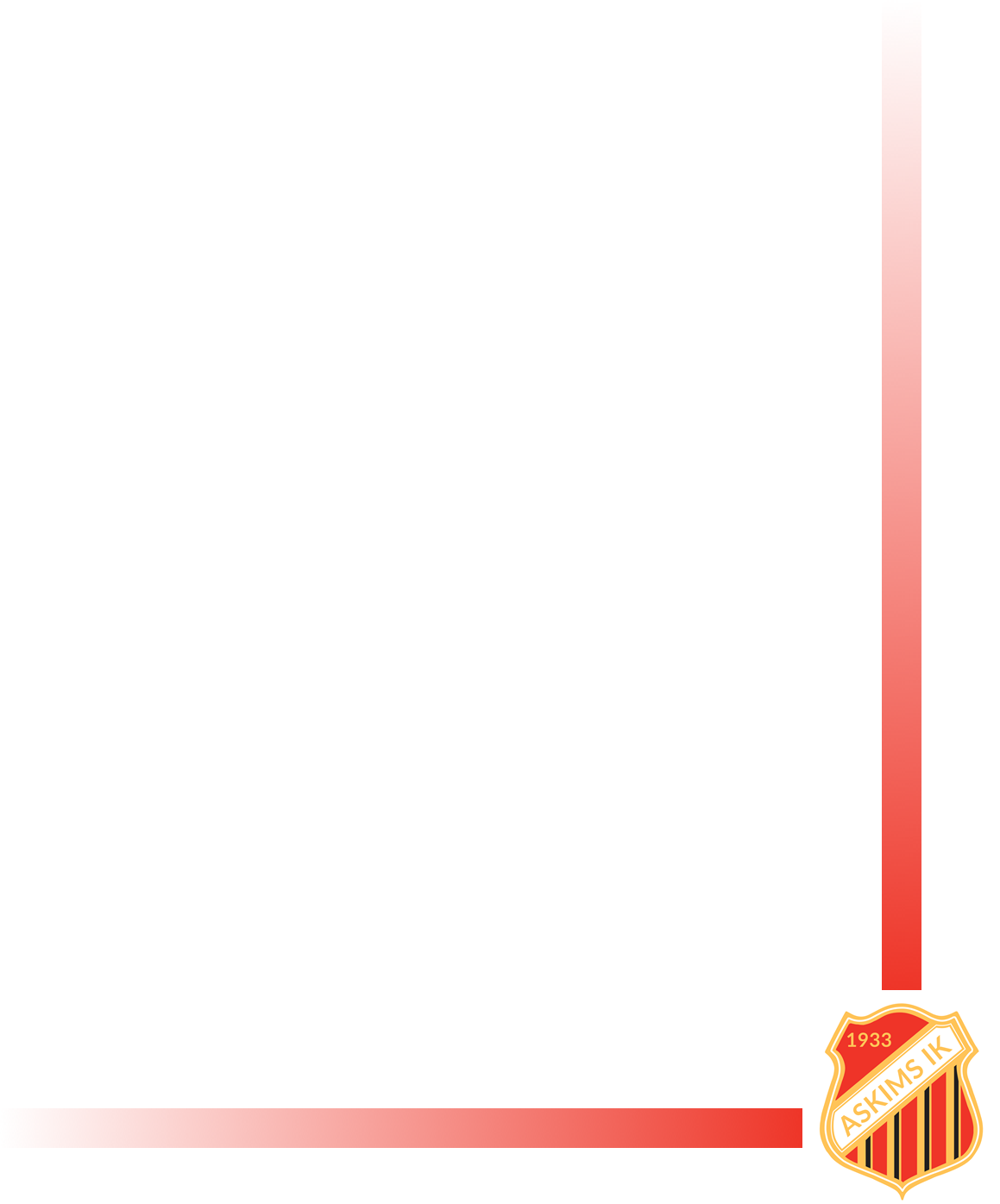